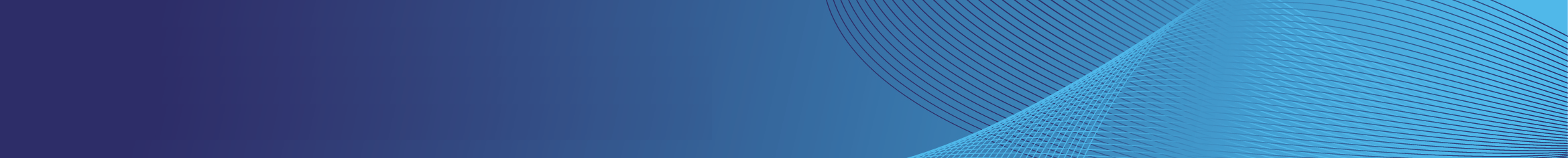 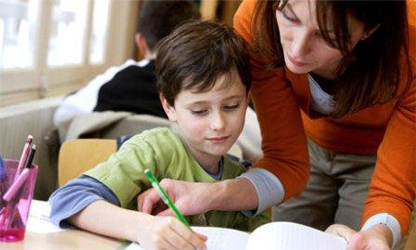 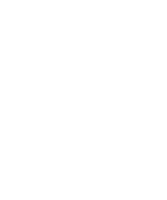 ГЛАВНОЕ УПРАВЛЕНИЕ ОБРАЗОВАНИЯ 
АДМИНИСТРАЦИИ ГОРОДА КРАСНОЯРСКА
Образование детей с ограниченными возможностями здоровья в рамках реализации Федерального государственного образовательного стандарта 
Попова С.В., заместитель начальника отдела у
правления реализацией ФГОС общего образования
 главного управления образования 
администрации г. Красноярска
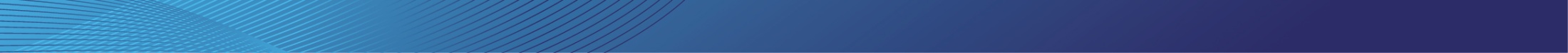 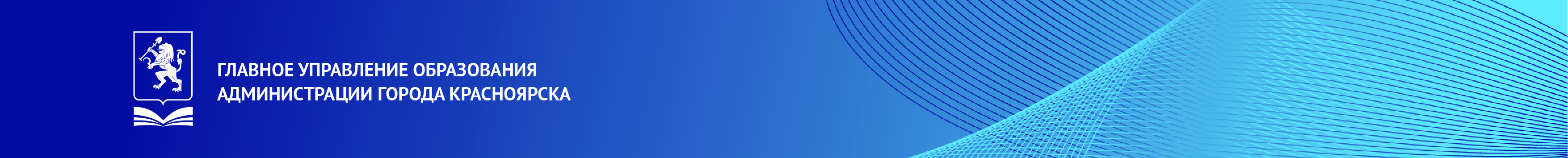 «Об образовании в Российской Федерации» (закон от 29.12.2012 N 273-ФЗ)
 ФГОС для детей с ОВЗ и детей с умственной отсталостью (интеллектуальными нарушениями), (Приказ Минобрнауки РФ от 19.12.2014  №№ 1598, 1599)
Санитарно-эпидемиологические требования к условиям и организации обучения и воспитания в организациях, осуществляющих образовательную деятельность по адаптированным основным общеобразовательным программам для обучающихся с ограниченными возможностями здоровья, (Постановление Главного государственного санитарного врача от 10.07.2015 № 26)
Другие…..
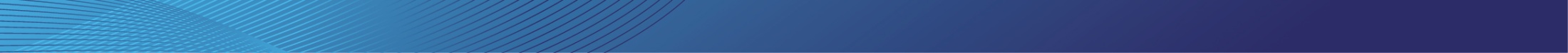 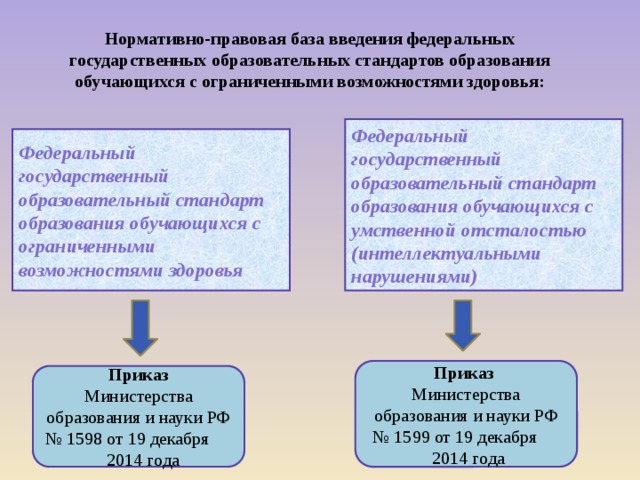 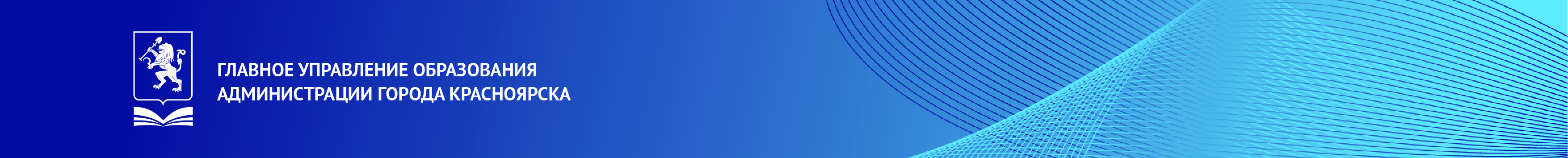 ФГОС для детей с ОВЗ и детей с умственной отсталостью (интеллектуальными нарушениями), (Приказ Минобрнауки РФ от 19.12.2014  №№ 1598, 1599)
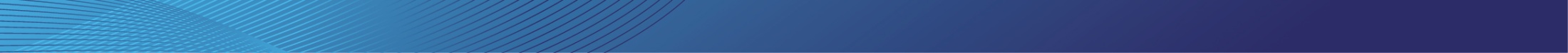 ОБРАЗОВАТЕЛЬНЫЕ ПРОГРАММЫ
Разрабатывается на группу детей определенной категории ОВЗ 
Ограничены возможности учета индивидуальных отличий конкретного ребенка, необходимых индивидуальных образовательных условий
Адаптированная основная общеобразовательная программа (АООП)
Основная образовательная программа (ООП)
Необходимо учитывать рекомендации ПМПК и ИПРА
Адаптированная образовательная программа
(АОП)
Разрабатывается в рамках ПМПк ОО
• Разрабатывается на конкретного ребенка 
• Прописываются условия обучения
ООП или АООП
Разработка АООП
АООП= СФГОС+ПАООП + часть ОУ
				     (60-80 %)            (40-20%)
Варианты АООП НОО
ФГОС для детей с нарушением интеллекта
ТРЕБОВАНИЯ К АООП НОО ДЛЯ ОБУЧАЮЩИХСЯ С НАРУШЕНИЯМИОПОРНО-ДВИГАТЕЛЬНОГО АППАРАТА (ДАЛЕЕ - НОДА) (6
ТРЕБОВАНИЯ К АООП НОО ДЛЯ ОБУЧАЮЩИХСЯ С ЗАДЕРЖКОЙ ПСИХИЧЕСКОГО РАЗВИТИЯ
Специальная медицинская группа
Письмо Минобрнауки России от 30.05.2012 № МД-583/19"О методических рекомендациях "Медико-педагогический контроль за организацией занятий физической культурой обучающихся с отклонениями в состоянии здоровья«
II. ПЕДАГОГИЧЕСКИЙ КОНТРОЛЬ ЗА ОРГАНИЗАЦИЕЙ ЗАНЯТИЙ ФИЗИЧЕСКОЙ КУЛЬТУРОЙ ОБУЧАЮЩИХСЯ С ОТКЛОНЕНИЯМИВ СОСТОЯНИИ ЗДОРОВЬЯ
2.1. Образовательные программы физического воспитания для обучающихся различных медицинских групп.
2.2. Особенности методики физического воспитания обучающихся специальной медицинской группы "А".
2.3. Планирование учебной деятельности обучающихся специальной медицинской группы "А" по физическому воспитанию.2.4. Оценивание и итоговая аттестация обучающихся специальной медицинской группы.
III. ОЦЕНКА ОЗДОРОВИТЕЛЬНОЙ ЭФФЕКТИВНОСТИ ЗАНЯТИЙ ФИЗИЧЕСКОЙ КУЛЬТУРОЙ ОБУЧАЮЩИХСЯ С ОТКЛОНЕНИЯМИ В СОСТОЯНИИ ЗДОРОВЬЯ
И т.д.